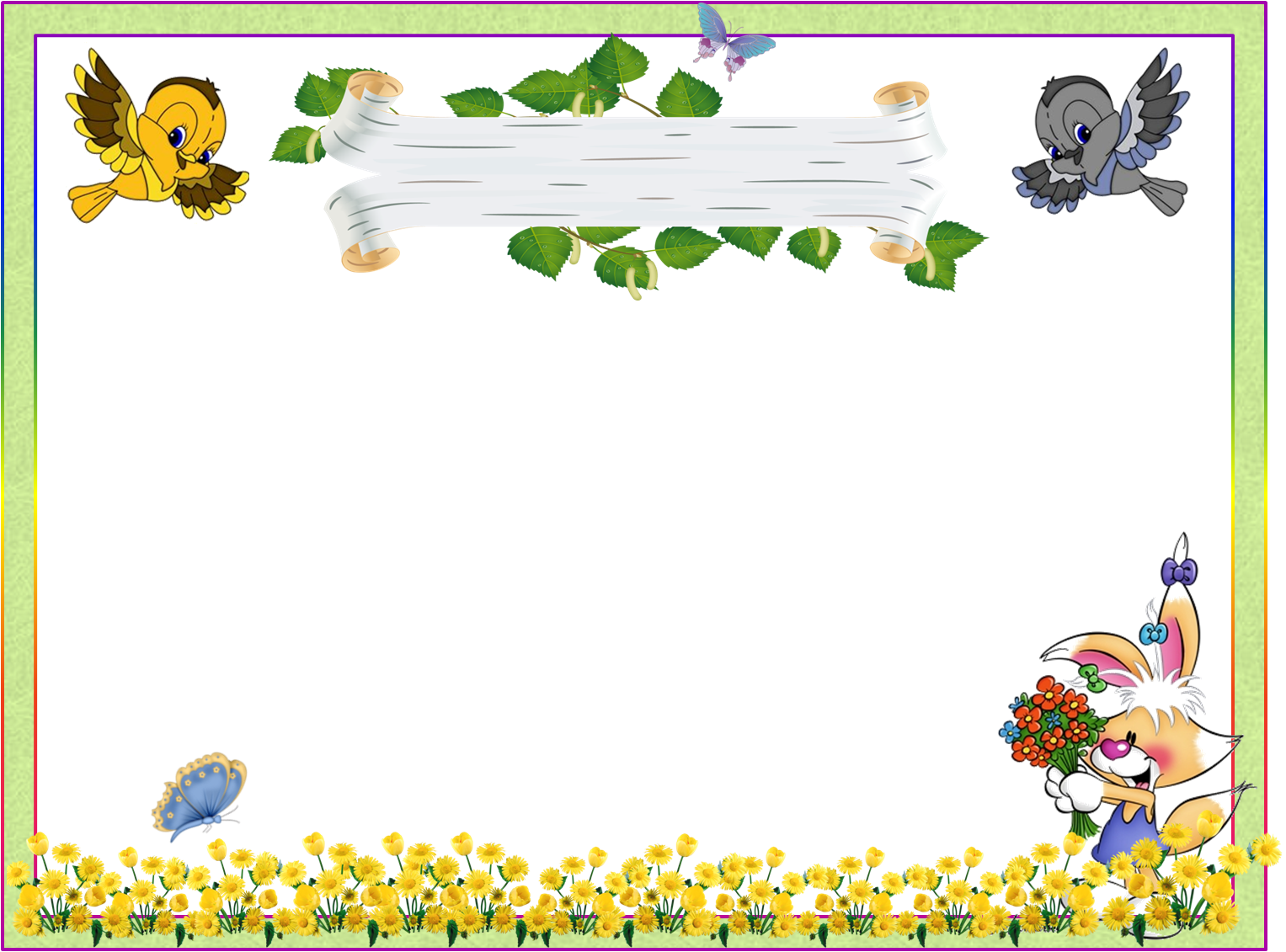 ВЗАИМОДЕЙСТВИЕ С РОДИТЕЛЯМИ
Участие родителей в совместном проекте способствует: сближению в общении « педагог – родитель»; 
Родители знакомятся с оздоровительной работой дошкольного учреждения; 
Родители приобретают практические навыки в области укрепления здоровья ребёнка и развития восприятия; 
Родителям предоставляется возможность понаблюдать за своими детьми, что позволяет оценить результаты своего воспитания; 
В процессе реализации проекта устанавливается 
       эмоциональный контакт между родителем и ребёнком.
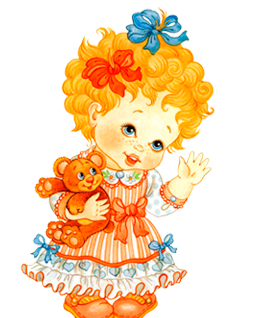 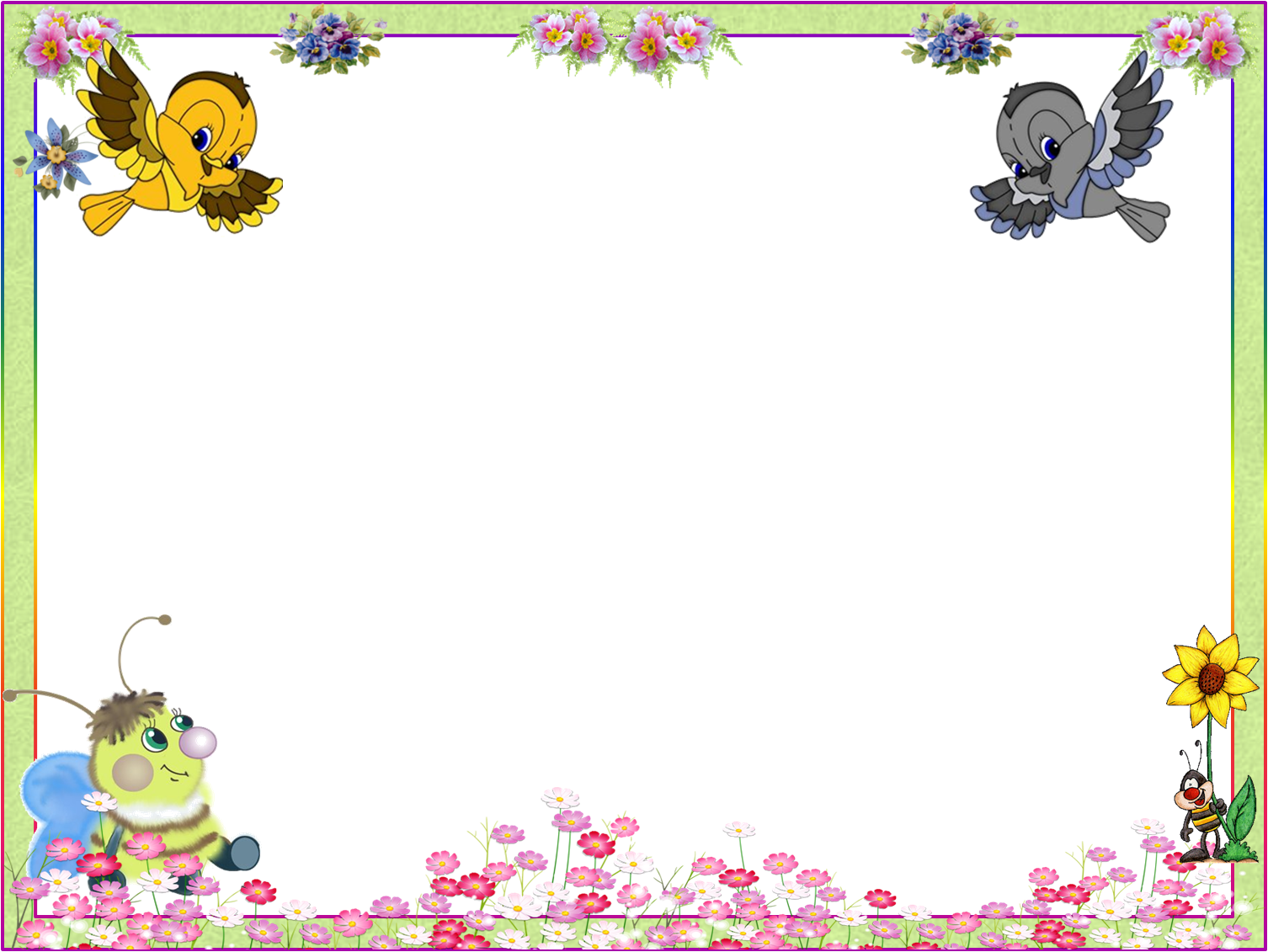 Этапы организации проектаОрганизационно-подготовительный  - 1 – 2 неделя февраля Основной  - 3неделя февраля – 2 неделя маяЗаключительный  - 3- 4  неделя мая
Организационно – подготовительный этап 
Наблюдения за детьми. Анализ проблемы. Накопление информации 
Изучение методической литературы по теме «Здоровье», «Традиционные и нетрадиционные средства оздоровления детей дошкольного возраста» и восприятия.
Разработка проекта по теме «Малыши - крепыши».
Изготовление  родителями нетрадиционного оборудования в соответствии с темой проекта. Пополнение  предметно - развивающей среды группы
Беседы с детьми
Консультации для родителей и педагогов по проведению игровых занятий и опытно – исследовательской деятельности с детьми.
                 Рассматривание иллюстраций, репродукций, картин и т. п.
                 Творческие                  задания для родителей
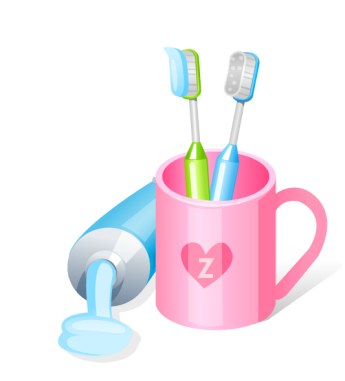 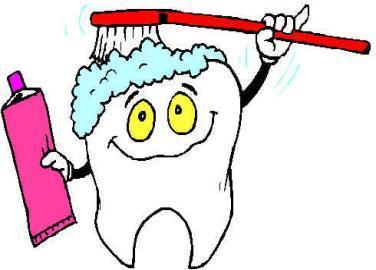